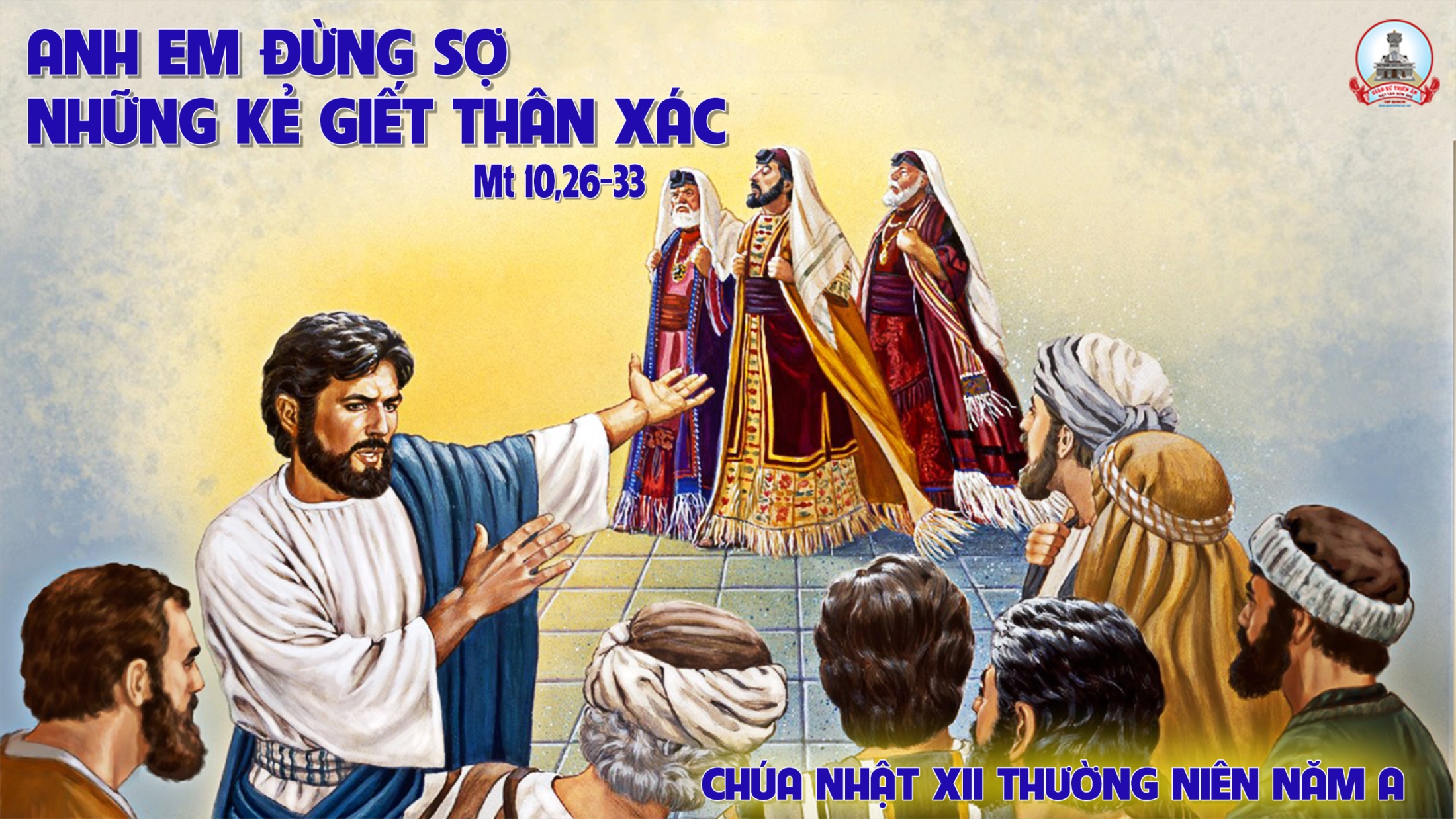 TẬP HÁT CỘNG ĐOÀN
Đk: Lạy Chúa, xin nhậm lời con nguyện vì ân nghĩa cao dầy.
Tk1: Chịu khinh ghét nhuốc nhơ thực ra cũng bởi Ngài. Bị người thân chê chối, bị đoạn nghĩa anh em. Nhà Chúa lo nhiệt tâm mà thân con hứng tủi nhục.
Đk: Lạy Chúa, xin nhậm lời con nguyện vì ân nghĩa cao dầy.
Alleluia - Alleluia:
Chúa nói: Thánh Thần chân lý sẽ làm chứng về Thầy, và cả các con cũng sẽ làm chứng về Thầy.
Alleluia …
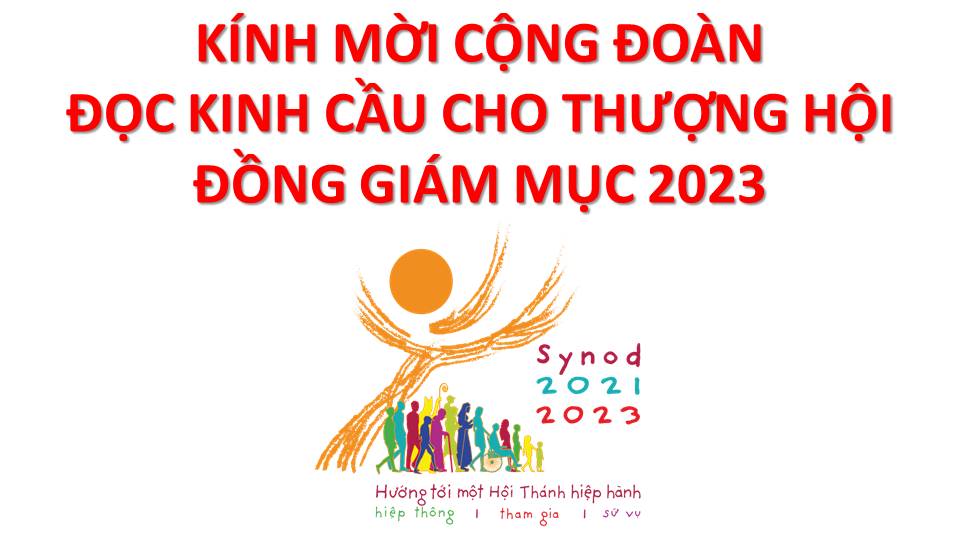 Lạy Chúa Thánh Thần là Ánh sáng Chân lý vẹn toàn,Chúa ban những ân huệ thích hợp cho từng thời đại, và dùng nhiều cách thế kỳ diệu để hướng dẫn Hội Thánh,
này chúng con đang chung lời cầu nguyện cho cácGiám mục, và những người tham dự Thượng Hội đồng Giám mục thế giới.
Xin Chúa làm nên cuộc Hiện Xuống mới trong đời sống HộiThánh, xin tuôn tràn trên các Mục tử ơn khôn ngoan và thông hiểu, gìn giữ các ngài luôn hiệp thông với nhau trong Chúa,
để các ngài cùng nhau tìm hiểu những điều đẹp ý Chúa, và hướng dẫn đoàn Dân Chúa thực thi những điều Chúa truyền dạy.
Các giáo phận Việt Nam chúng con, luôn muốn cùng chung nhịp bước với Hội Thánh hoàn vũ, xin cho chúng con biết đồng cảm với nỗi thao thức của các Mục tử trên toàn thế giới, ngày càng ý thức hơn về tình hiệp thông,
thái độ tham gia và lòng nhiệt thành trong sứ vụ của HộiThánh, Nhờ lời chuyển cầu của Đức Trinh Nữ Maria, Nữ Vương các Tông đồ và là Mẹ của Hội Thánh,
Chúng con dâng lời khẩn cầu lên Chúa, là đấng hoạt động mọi nơi mọi thời, trong sự hiệp thông với Chúa Cha và Chúa Con, luôn mãi mãi đến muôn đời. Amen.
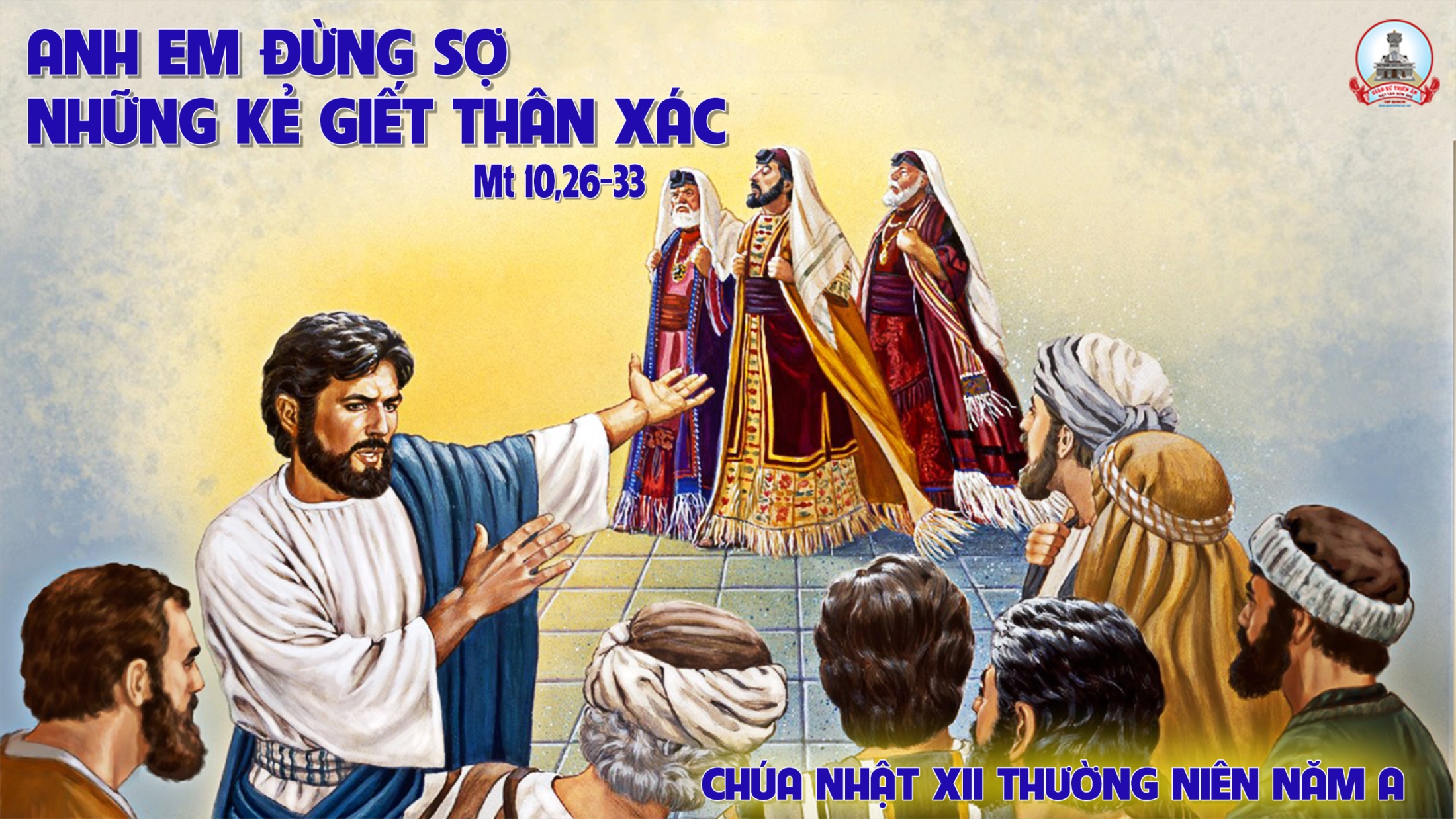 Ca Nhập LễVề Bên ChúaLm. Nguyễn Duy
Đk: Tôi vui mừng tiến bước về nhà Cha. Gieo cung đàn thắm thiết lời ngợi ca. Ôi bao lần lòng này luôn mơ ước.
**: Xin nương mình vào lòng Chúa bao la. Cho ân tình còn đẹp mãi màu hoa. Như cung nhạc tìm được những vần thơ.
Tk1: Chúa kêu mời con bước lên đường. Về với Chúa suối nguồn tình thương.
Đk: Tôi vui mừng tiến bước về nhà Cha. Gieo cung đàn thắm thiết lời ngợi ca. Ôi bao lần lòng này luôn mơ ước.
**: Xin nương mình vào lòng Chúa bao la. Cho ân tình còn đẹp mãi màu hoa. Như cung nhạc tìm được những vần thơ.
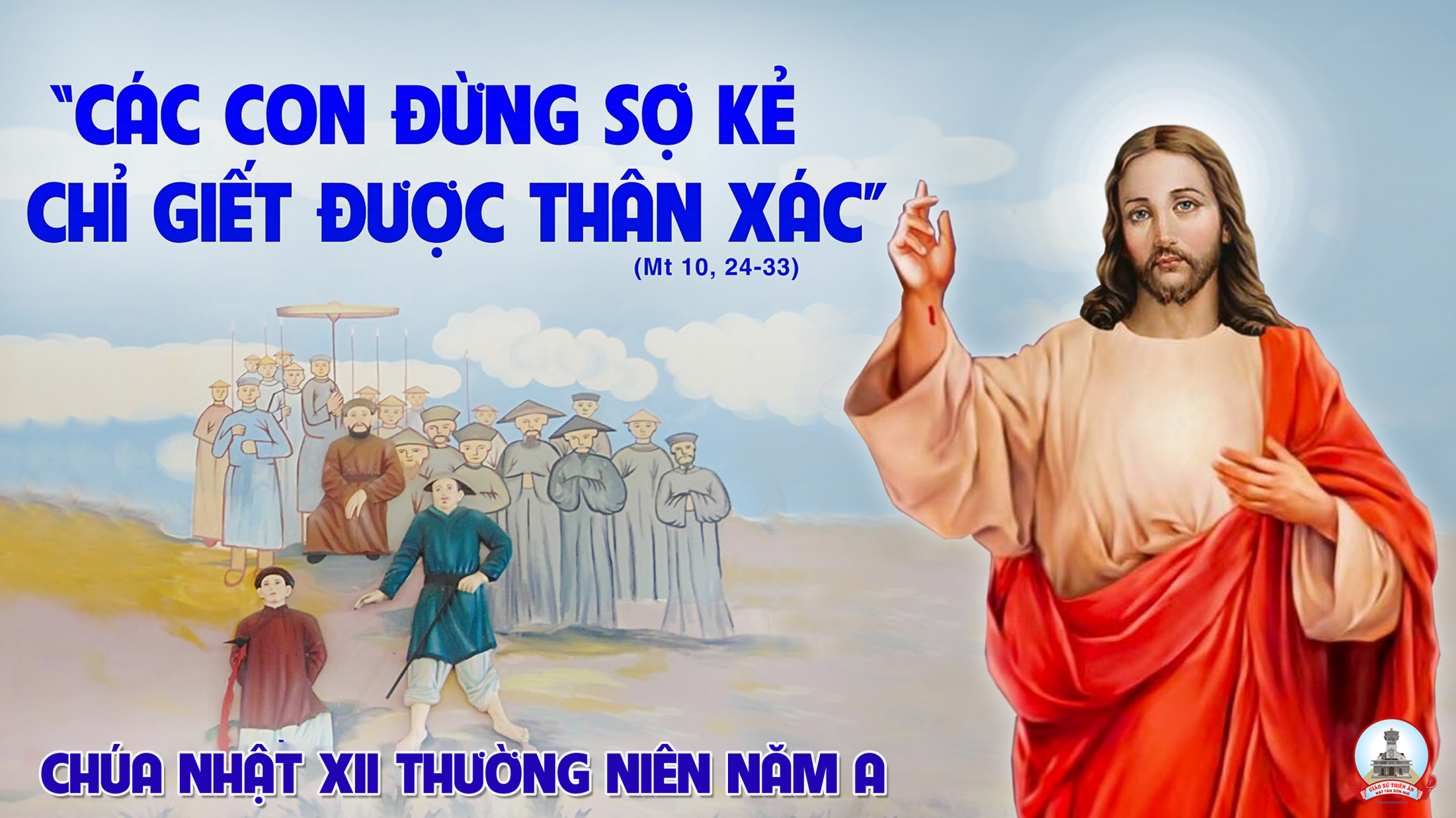 KINH VINH DANH
Chủ tế: Vinh danh Thiên Chúa trên các tầng trời.A+B: Và bình an dưới thế cho người thiện tâm.
A: Chúng con ca ngợi Chúa.
B: Chúng con chúc tụng Chúa. A: Chúng con thờ lạy Chúa. 
B: Chúng con tôn vinh Chúa.
A: Chúng con cảm tạ Chúa vì vinh quang cao cả Chúa.
B: Lạy Chúa là Thiên Chúa, là Vua trên trời, là Chúa Cha toàn năng.
A: Lạy con một Thiên Chúa,            Chúa Giêsu Kitô.
B: Lạy Chúa là Thiên Chúa, là Chiên Thiên Chúa là Con Đức Chúa Cha.
A: Chúa xóa tội trần gian, xin thương xót chúng con.
B: Chúa xóa tội trần gian, xin nhậm lời chúng con cầu khẩn.
A: Chúa ngự bên hữu Đức Chúa Cha, xin thương xót chúng con.
B: Vì lạy Chúa Giêsu Kitô, chỉ có Chúa là Đấng Thánh.
Chỉ có Chúa là Chúa, chỉ có Chúa là đấng tối cao.
A+B: Cùng Đức Chúa Thánh Thần trong vinh quang Đức Chúa Cha. 
Amen.
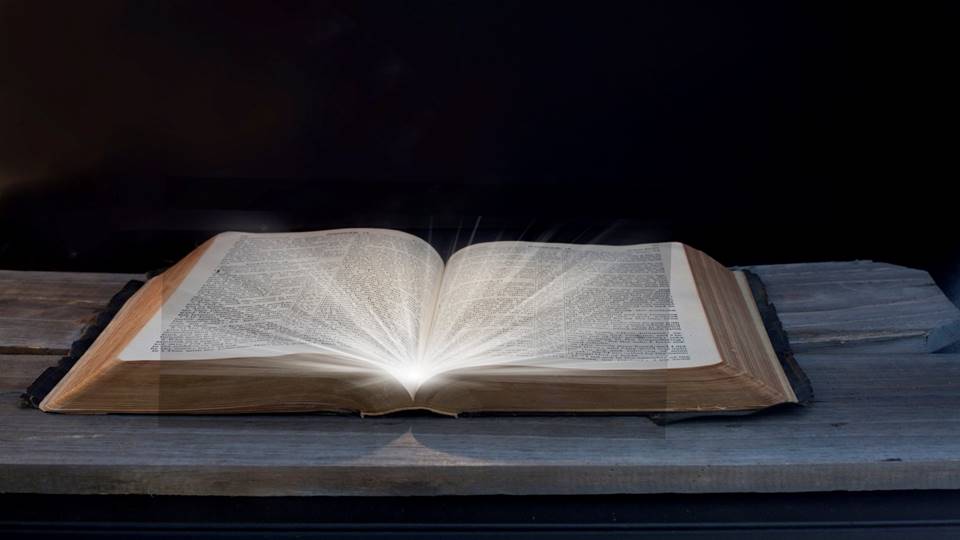 Bài đọc 1
Bài trích sách ngôn sứ Giêrêmia
Thánh Vịnh 68
Lạy Chúa, 
xin nhậm lời con nguyện vì ân nghĩa cao dầy.
Thánh Vịnh 68Chúa Nhật XII Thường NiênNăm ALm. Kim Long03 Câu
Đk: Lạy Chúa, xin nhậm lời con nguyện vì ân nghĩa cao dầy.
Tk1: Chịu khinh ghét nhuốc nhơ thực ra cũng bởi Ngài. Bị người thân chê chối, bị đoạn nghĩa anh em. Nhà Chúa lo nhiệt tâm mà thân con hứng tủi nhục.
Đk: Lạy Chúa, xin nhậm lời con nguyện vì ân nghĩa cao dầy.
Tk2: Lời kêu khấn Chúa ơi, vì ân nghĩa cao dày. Vì Ngài luôn trung tín, thẩm nhận, đoái thi ân. Vì trắc ẩn từ bi, Ngài thương trông đến nhậm lời.
Đk: Lạy Chúa, xin nhậm lời con nguyện vì ân nghĩa cao dầy.
Tk3: Bạn khiêm ái ngước trông mà vui sướng reo mừng. Người tìm tôn nhan Chúa lòng rộn rã hân hoan. Trời đất nhảy mừng lên, đại dương mau tán tụng Ngài.
Đk: Lạy Chúa, xin nhậm lời con nguyện vì ân nghĩa cao dầy.
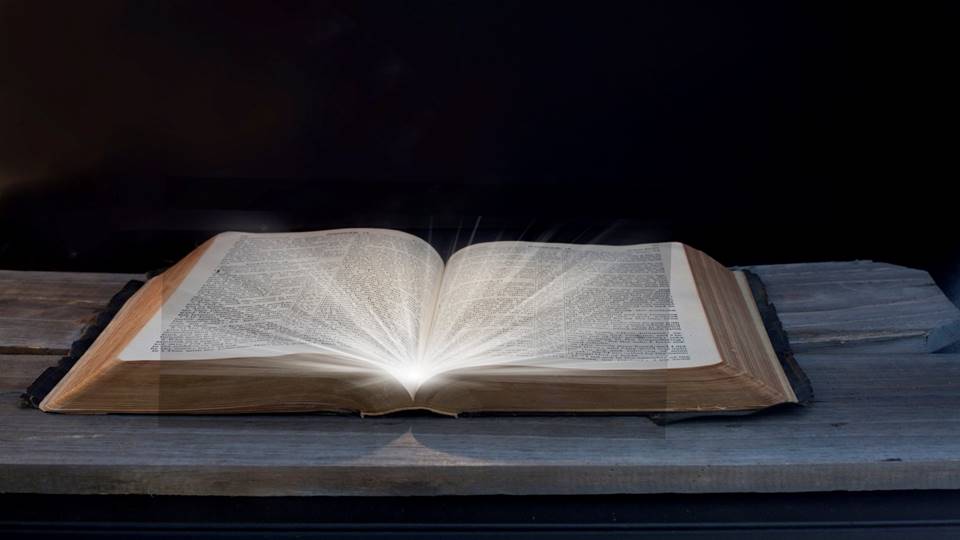 Bài đọc 2
Bài trích thư của thánh Phaôlô tông đồ
Gửi tín hữu Rôma.
Sự sa ngã của Adam không thể nào
Sánh được với sự ân huệ của Thiên Chúa
Alleluia - Alleluia:
Chúa nói: Thánh Thần chân lý sẽ làm chứng về Thầy, và cả các con cũng sẽ làm chứng về Thầy.
Alleluia …
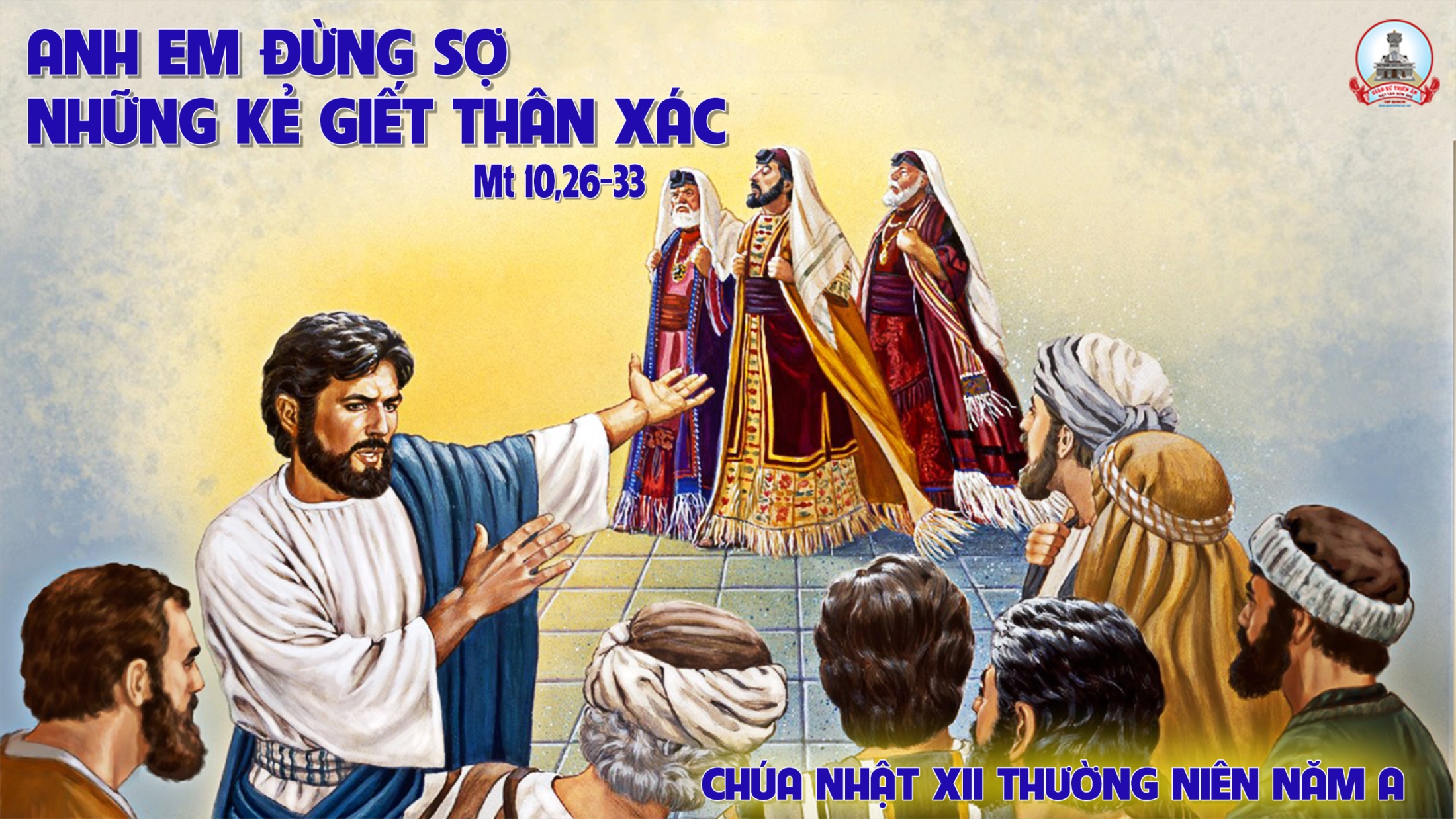 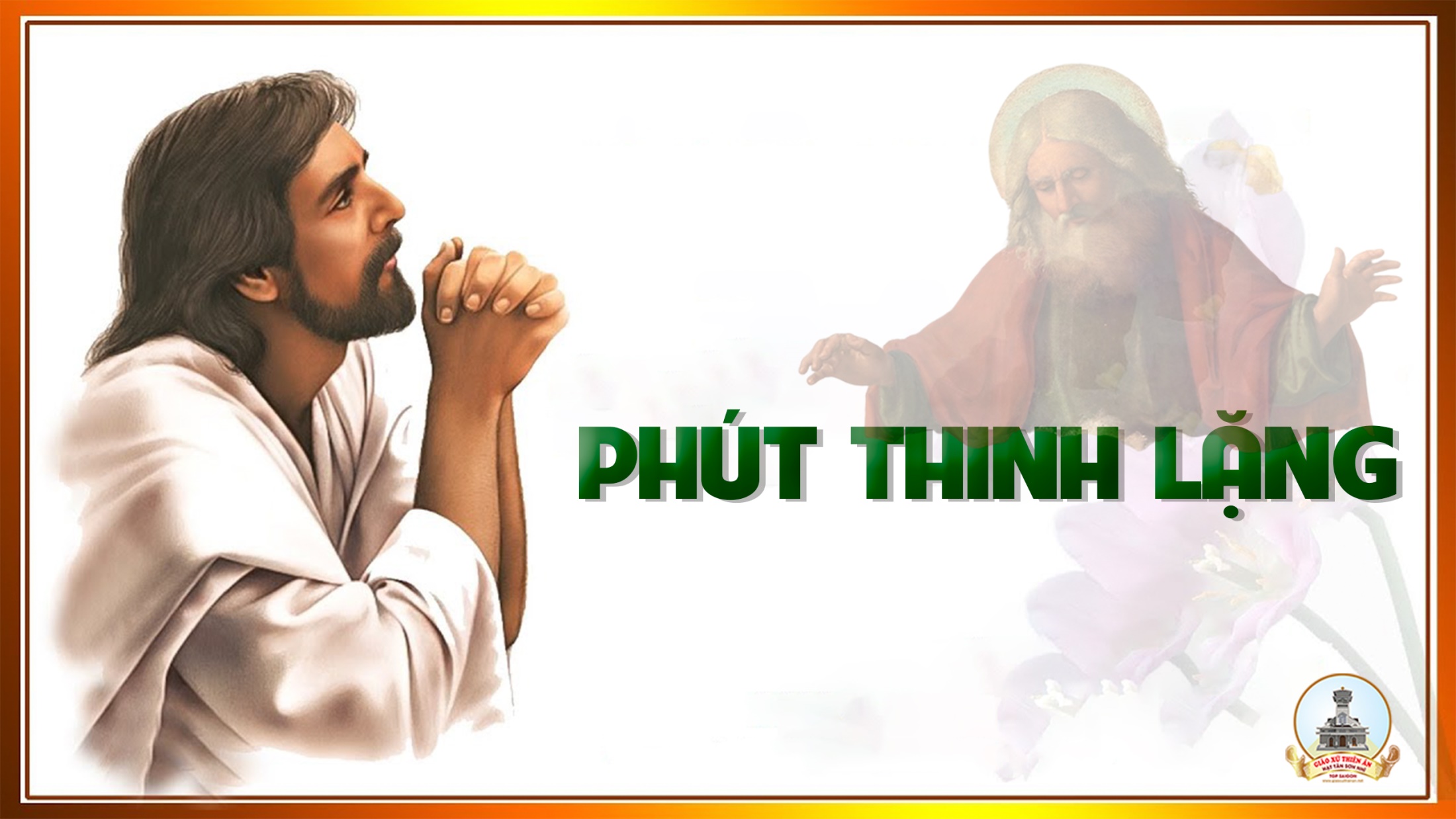 KINH TIN KÍNH
Tôi tin kính một Thiên Chúa là Cha toàn năng, Đấng tạo thành trời đất, muôn vật hữu hình và vô hình.
Tôi tin kính một Chúa Giêsu Kitô, Con Một Thiên Chúa, Sinh bởi Đức Chúa Cha từ trước muôn đời.
Người là Thiên Chúa bởi Thiên Chúa, Ánh Sáng bởi Ánh Sáng, Thiên Chúa thật bởi Thiên Chúa thật,
được sinh ra mà không phải được tạo thành, đồng bản thể với Đức Chúa Cha: nhờ Người mà muôn vật được tạo thành.
Vì loài người chúng ta và để cứu độ chúng ta, Người đã từ trời xuống thế.
Bởi phép Đức Chúa Thánh Thần, Người đã nhập thể trong lòng Trinh Nữ Maria, và đã làm người.
Người chịu đóng đinh vào thập giá vì chúng ta, thời quan Phongxiô Philatô; Người chịu khổ hình và mai táng, ngày thứ ba Người sống lại như lời Thánh Kinh.
Người lên trời, ngự bên hữu Đức Chúa Cha, và Người sẽ lại đến trong vinh quang để phán xét kẻ sống và kẻ chết, Nước Người sẽ không bao giờ cùng.
Tôi tin kính Đức Chúa Thánh Thần là Thiên Chúa và là Đấng ban sự sống, Người bởi Đức Chúa Cha và Đức Chúa Con mà ra,
Người được phụng thờ và tôn vinh cùng với Đức Chúa Cha và Đức Chúa Con: Người đã dùng các tiên tri mà phán dạy.
Tôi tin Hội Thánh duy nhất thánh thiện công giáo và tông truyền.
Tôi tuyên xưng có một Phép Rửa để tha tội. Tôi trông đợi kẻ chết sống lại và sự sống đời sau. Amen.
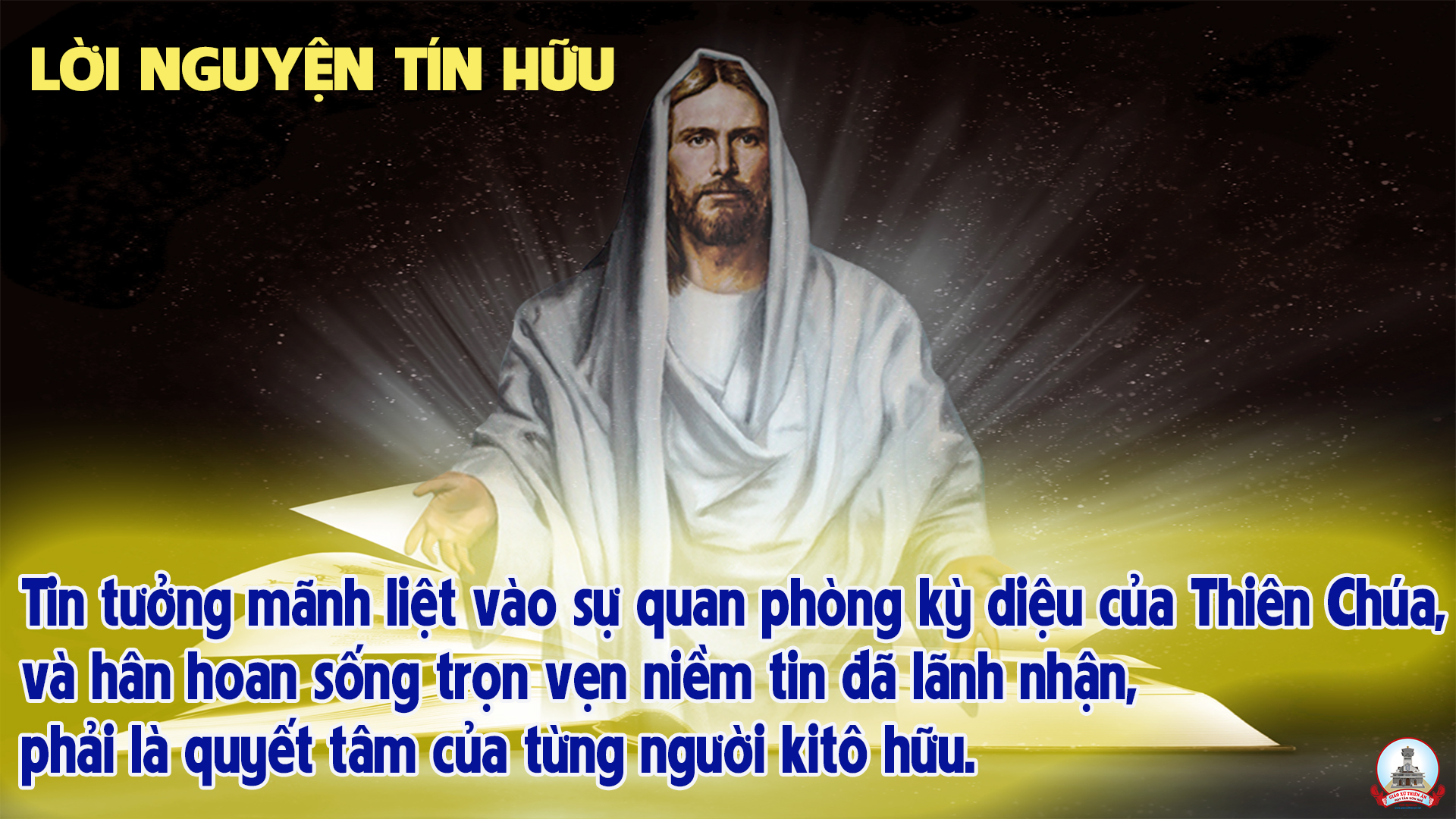 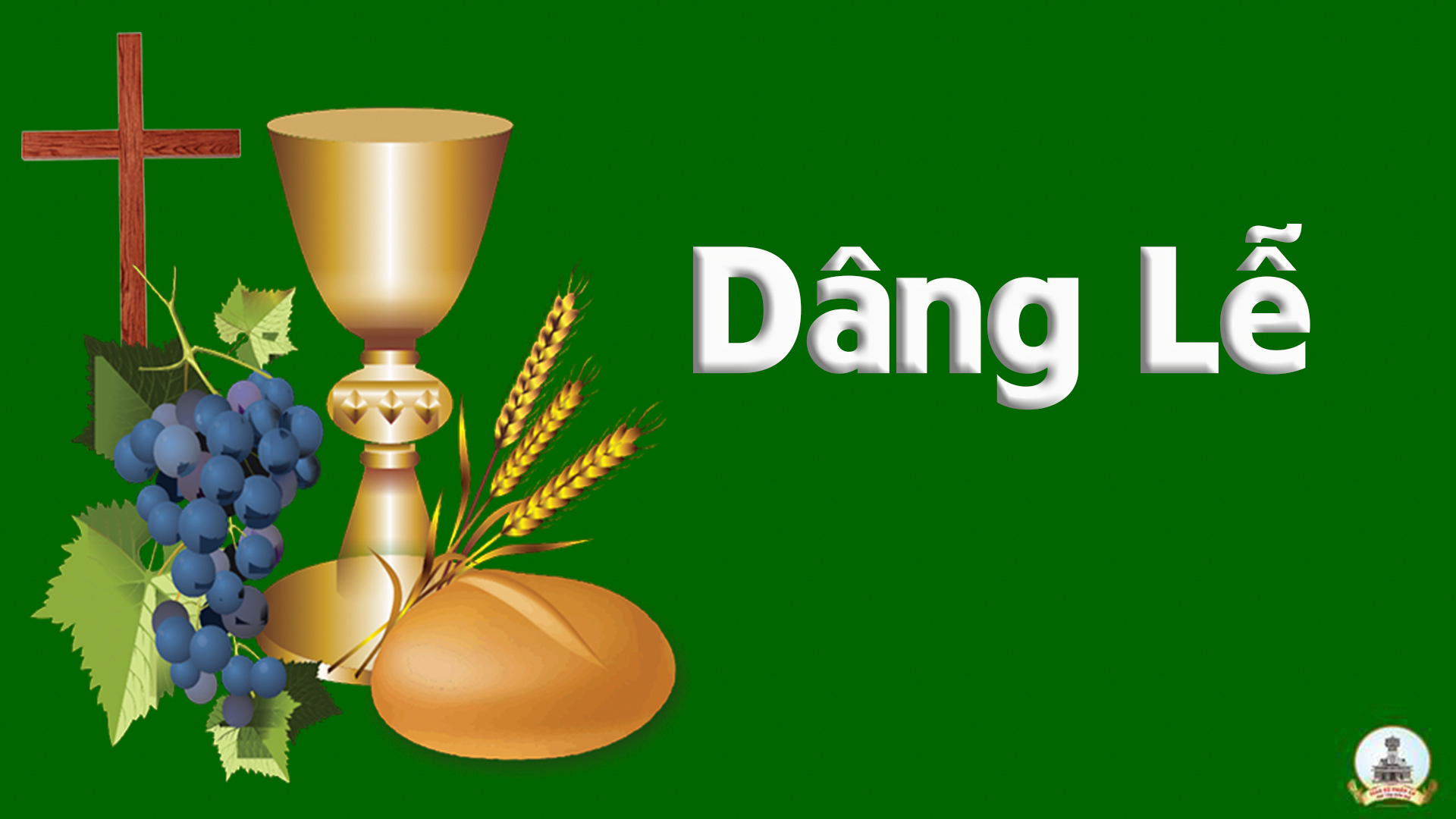 Kinh Dâng Lễ
Văn Chi
Tk1: Này đây tấm bánh trắng này bởi ruộng đất và lao công chúng con. Nguyện dâng Chúa để trở thành Mình Thánh Chúa.
Đk:  (Chúc tụng Chúa) Hãy chúc tụng Chúa là Chúa tể càn khôn (Chúa ơi, nguyện cầu Chúa) Hãy nguyện cầu Chúa, xin Chúa nhận tấm bánh trắng này (Chúa ơi)
Tk2:  Này đây chén Thánh tinh tuyền bởi nho chín và lao công chúng con. Nguyện dâng Chúa để trở thành nguồn sức sống.
Đk:  (Chúc tụng Chúa) Hãy chúc tụng Chúa là Chúa tể càn khôn (Chúa ơi, nguyện cầu Chúa) Hãy nguyện cầu Chúa, xin Chúa nhận cho chén rượu này (Chúa ơi)
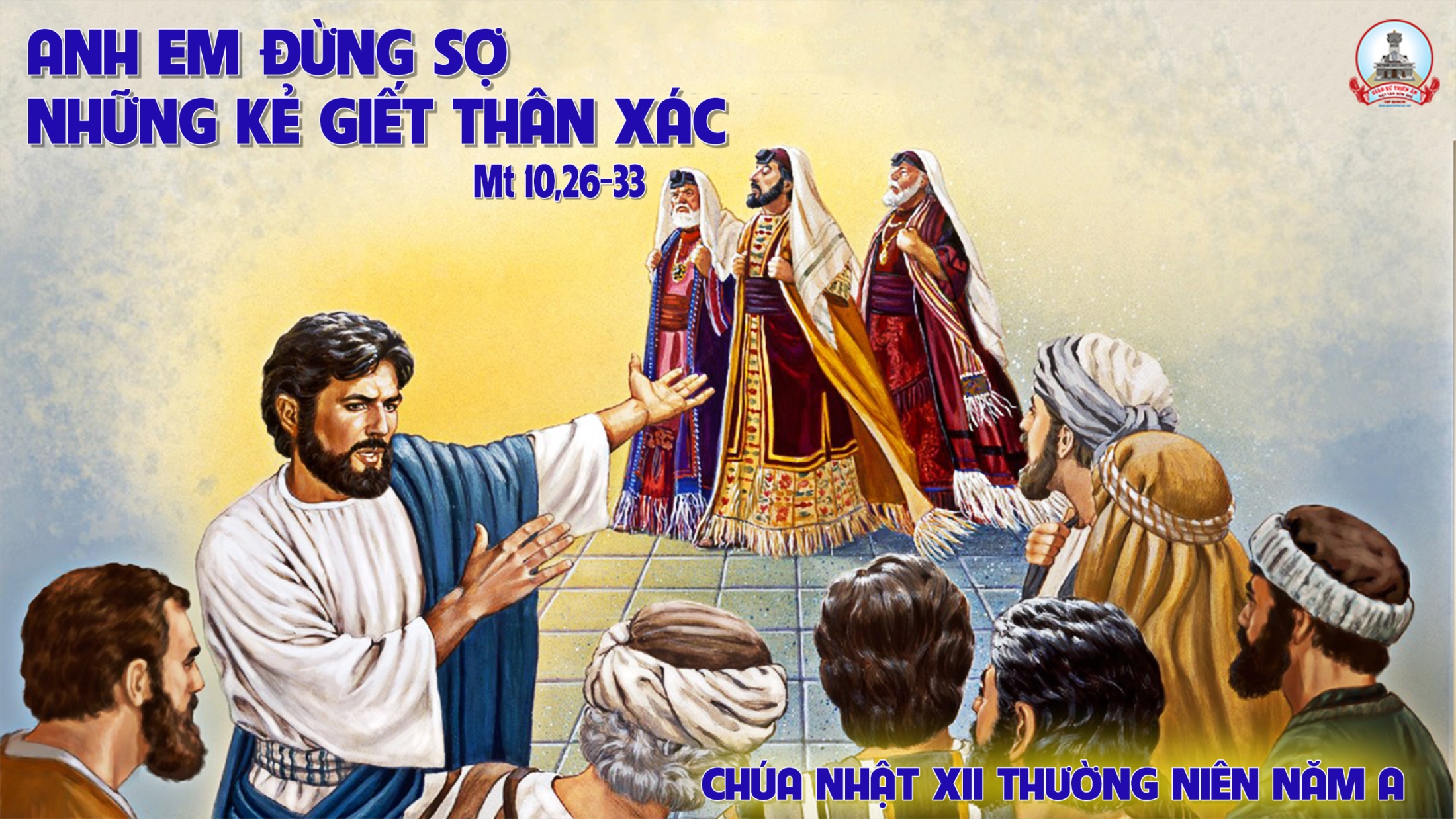 Ca Nguyện Hiệp LễXin Giữ ConLm. Mi Trầm
Tk1: Xin giữ con để con phụng sự Chúa, con phụng sự Chúa trong suốt đời con. Dù khi mỏi mệt, dù khi chán chường. Xin giữ con luôn luôn phụng sự Ngài.
Đk: Nguyện xin Chúa giúp con bắt đầu và lại bắt đầu, dù khi thất vọng, dù khi mỏi mòn con vẫn cậy trông.
**: Nguyện xin Chúa giúp con bắt đầu và lại bắt đầu. Nầy con chiến thắng nầy con chiến thắng tươi sáng hy vọng.
Tk2: Xin giữ con để con được đổi mới, đây đời của con sẽ mãi đẹp tươi. Dù khi phản bội, dù khi lỗi tội. Xin giữ con khiêm cung về với Ngài.
Đk: Nguyện xin Chúa giúp con bắt đầu và lại bắt đầu, dù khi thất vọng, dù khi mỏi mòn con vẫn cậy trông.
**: Nguyện xin Chúa giúp con bắt đầu và lại bắt đầu. Nầy con chiến thắng nầy con chiến thắng tươi sáng hy vọng.
Tk3: Xin giữ con để con vì người thế, loan truyền Danh Chúa cho khắp mọi nơi. Dù chết cho người, dù chết giữa đời. Xin giữ con hiên ngang vì Nước Trời.
Đk: Nguyện xin Chúa giúp con bắt đầu và lại bắt đầu, dù khi thất vọng, dù khi mỏi mòn con vẫn cậy trông.
**: Nguyện xin Chúa giúp con bắt đầu và lại bắt đầu. Nầy con chiến thắng nầy con chiến thắng tươi sáng hy vọng.
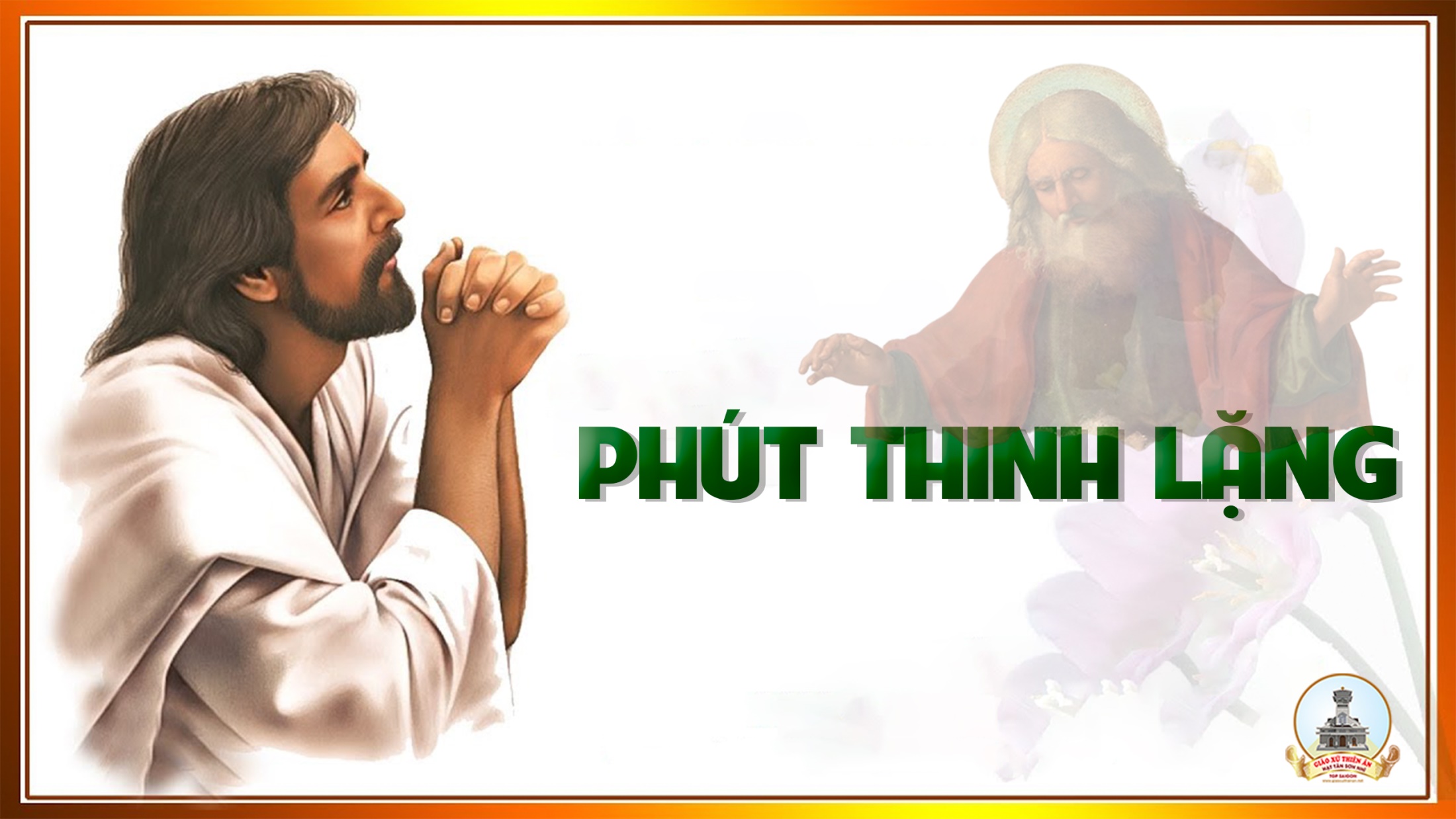 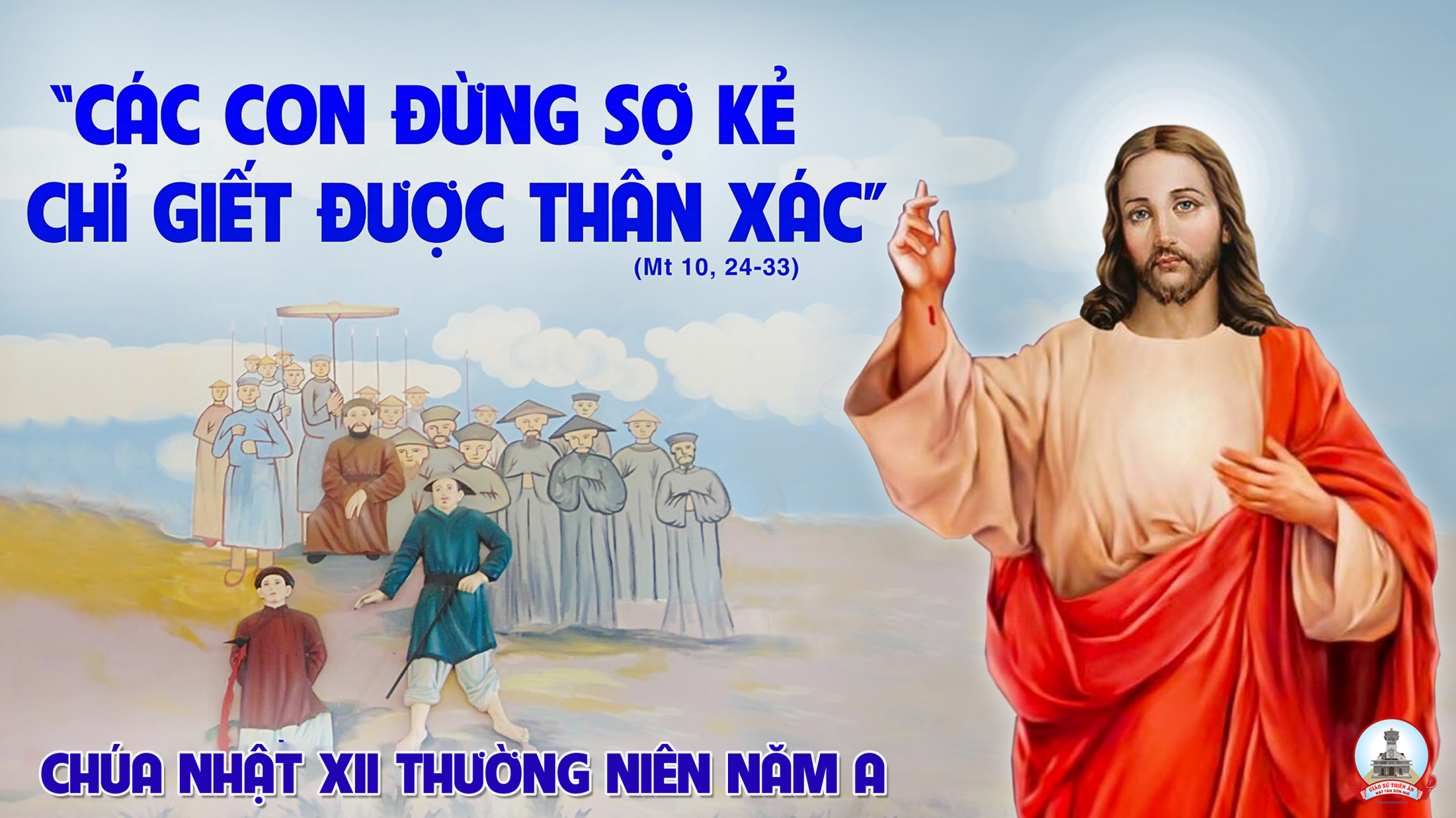 Ca Kết LễRa Về Anh Tuấn
Đk: Ra về, ra về lòng con bao hân hoan Chúa ơi. Vui mừng, vui mừng vì có Chúa bước đi cùng con. Ơn Trời, ơn Trời tựa mưa sa xuống trên đời con. Đỡ nâng con giữ gìn con luôn thắm tươi màu son.
Tk1: Chúa đã thương ban lời Người soi sáng dẫn đưa đoàn con cái. Thấy đường về bến yêu thương là quê hương luôn sống trong niềm vui.
Đk: Ra về, ra về lòng con bao hân hoan Chúa ơi. Vui mừng, vui mừng vì có Chúa bước đi cùng con. Ơn Trời, ơn Trời tựa mưa sa xuống trên đời con. Đỡ nâng con giữ gìn con luôn thắm tươi màu son.
Tk2: Chúa đã thương kêu mời đoàn con cái, đến nơi bàn tiệc thánh đón nhận Mình Chúa Ki-tô, làm của ăn thêm sức trên đường xa.
Đk: Ra về, ra về lòng con bao hân hoan Chúa ơi. Vui mừng, vui mừng vì có Chúa bước đi cùng con. Ơn Trời, ơn Trời tựa mưa sa xuống trên đời con. Đỡ nâng con giữ gìn con luôn thắm tươi màu son.
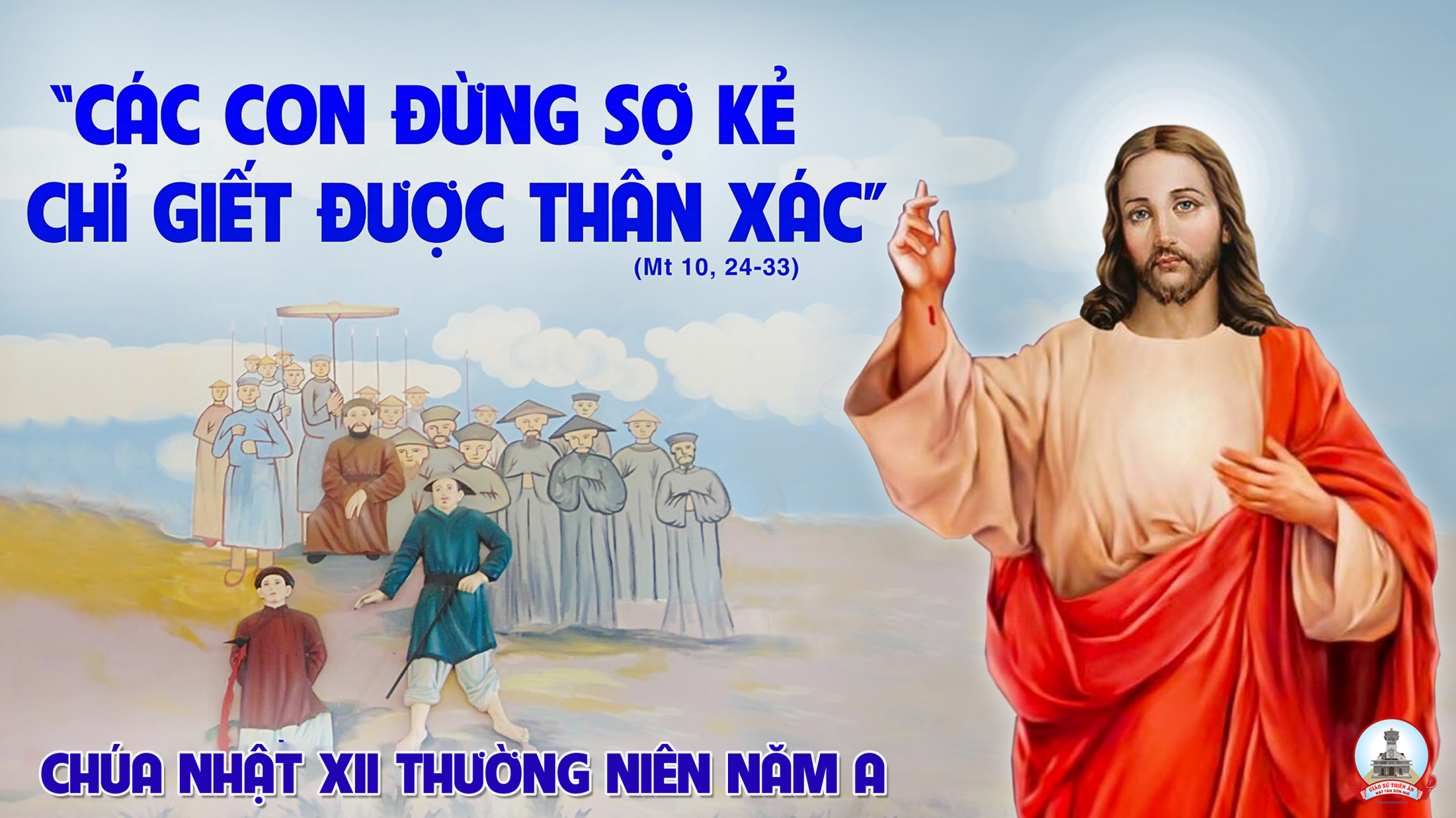